GCSE Science: Key messages to support development
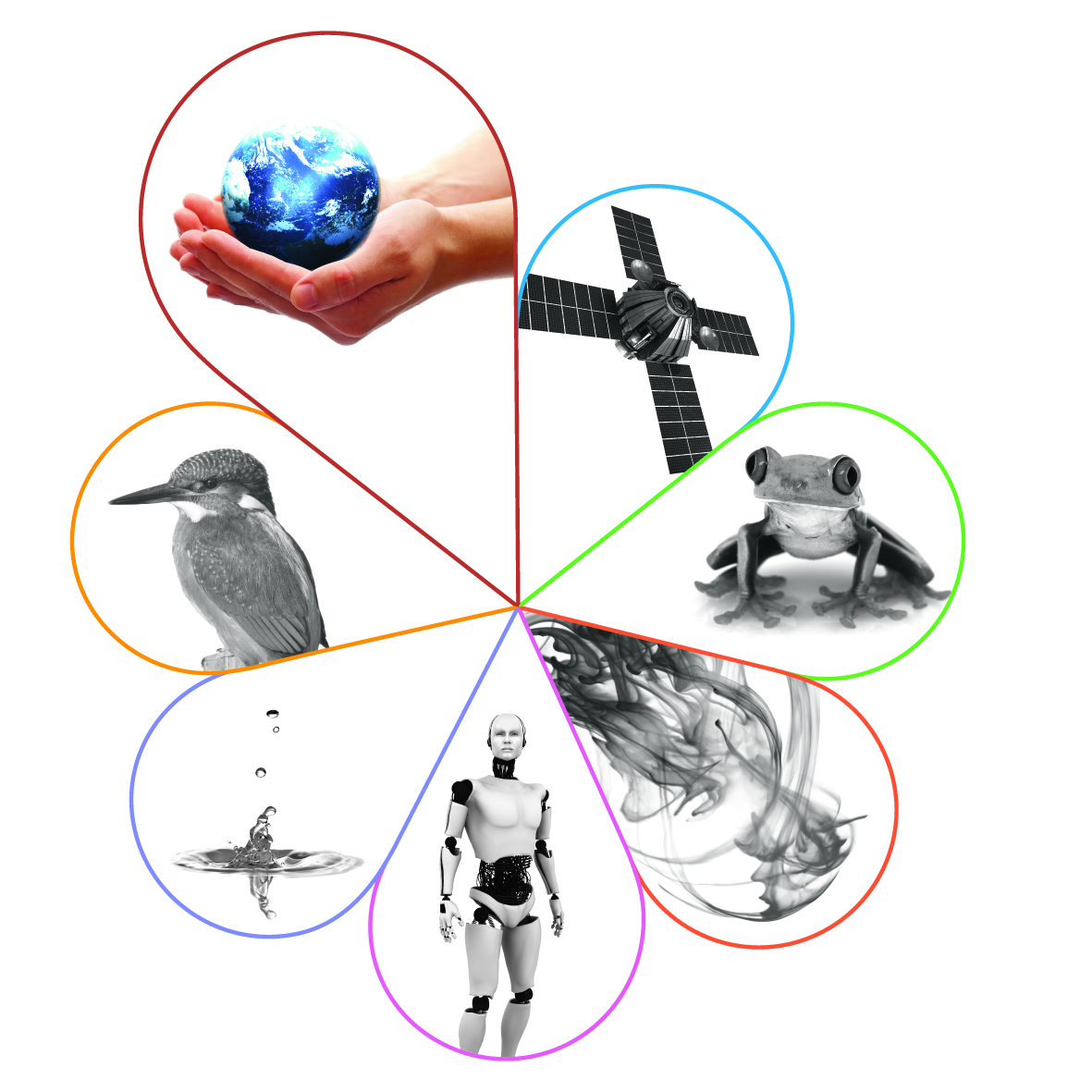 Elise Reece
Spring 2019
Welcome
2
Copyright © AQA and its licensors. All rights reserved.
Outline for the session
This session will explore some of the challenges teachers and pupils have faced while implementing the new GCSE courses. Some possible actions and resources will be discussed and delegates are asked to share any good practice they have used to address the challenges.
3
Copyright © AQA and its licensors. All rights reserved.
[Speaker Notes: Outline of the whole session.

First, I’d like to find a little more about you: where you come from, your experience

Include questions that usually use in first slide of Inset Online presentations?

The first section – Mark schemes and how we apply them – is generic to all three presentations. 

General headings for the AO2 section onwards should be adaptable to both Maths and Practical Skills.]
Areas of development: Tackling the questions
Reading and understanding the question
Exam technique 
Understanding command words – describe, explain compare, evaluate
4
Copyright © AQA and its licensors. All rights reserved.
Precise use of language
Avoid the word ‘amount’- use volume, mass and amount in moles, as appropriate
If using chemical formulae instead of words they need to be correct; H2O is incorrect
Subject specific vocabulary for working scientifically 
Use of scientific terminology precisely eg energy, genes and characteristics, evaporation or gas escaping electrons and ions, charge and current, reference to bonds breaking unless applied to intermolecular bonds, temperature and heat
5
Copyright © AQA and its licensors. All rights reserved.
Unfamiliar context: One part of AO2
How do you make students more confident at tackling these types of questions? 
being able to identify from the question what area of the specification the question is about 
having a secure understanding rather than recall of the science
opportunities to verbally explain the science to their peers 
exercises in class to think for themselves.
Brainstorm in departments examples of unfamiliar context your topic areas could cover to use in class.
6
Copyright © AQA and its licensors. All rights reserved.
Areas of challenge: Required practicals
Lack understanding about the science underlying the practical's - model of osmosis cell and transects chemicals that make a salt and electrolysis acceleration and density 
Didn’t fully understand why they had carried out each step in the practical
Unclear why they had taken specific measurements and the equipment needed to do this 
Use of vague terms such as ‘amount’, ‘fair’, ‘results’
7
Copyright © AQA and its licensors. All rights reserved.
Areas of challenge: Required practicals
Areas of working scientifically in the context of the required practicals: 
repeatable or its significance 
identify control variables and other variables term ‘fair’ is always inadequate unless suitably qualified types of errors
how to improve accuracy - improves inaccuracy is 		 insufficient for a type of experimental error, human error is insufficient.
8
Copyright © AQA and its licensors. All rights reserved.
Reflection on practical work
Method - students understand why they are carrying out steps.
Regular reinforcement of the key W/S terms:
repeatable and reproducible
accurate, valid and precise
a control and control variables, dependent and independent variables. 
Need to discuss improvements and types of errors for that specific practical.
Practicals set in an ‘unfamiliar context’ − what is the underlying science.
How much time is allocated to required practicals?
9
Copyright © AQA and its licensors. All rights reserved.
Areas of challenge: Maths in Science
Unit conversions eg g to kg, dm3 to cm3 were not well known
Use of prefixes and powers of ten for order of magnitude
Percentages eg percentage change was challenging
Significant figures
10
Copyright © AQA and its licensors. All rights reserved.
Areas of challenge: Maths in Science
Look at scales and magnification used in diagrams 
Look for numbers in the diagrams that are needed in the calculations 
Errors with how to work with anomalous results
Students need to understand what a repeating symbol means on a calculator and what a pair means, eg:		    and the significance of them when doing sig figs
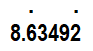 11
Copyright © AQA and its licensors. All rights reserved.
Areas of challenge: Maths in Science
Mark the examples given using the supplied mark scheme.
Unit conversions – 
Means and significant figures – Chemistry 
Percentage – Physics
12
Copyright © AQA and its licensors. All rights reserved.
Guidance graphs
Plot and draw with a sharp pencil.
Choose an appropriate scale which uses most of the  paper. 
Use crosses rather than dots.
Check the scale of the axis when reading values for conversions of units.
Plot all data points given. 
Draw smooth curves where appropriate. 
Practice:
drawing  tangents to a curve
working out gradient of a line.
13
Copyright © AQA and its licensors. All rights reserved.
Reflection maths in science
Unit conversions in lessons 
Encourage students to show clear working
More practice with rearranging formulas correctly
Graph work 
Maths in science questions in lessons and homework 
As a department look at the ways maths questions are written for GCSE maths compared with maths question in science 
Collaborative working with maths department
14
Copyright © AQA and its licensors. All rights reserved.
Accessing the higher grades
Consistently good at all skills being assessed 
Confidence in understanding the science so it can be applied in unfamiliar context 
Tackle maths set in a scientific context
Precise use of scientific language
Ability to think for themselves to identify what is being asked in the question and what process they might have to therefore apply 
At combined need to perform consistently well in all three sciences 
Resilience during the whole exam period
15
Copyright © AQA and its licensors. All rights reserved.
How did we do?
Please rate this session on the Sched Conference app.

Using the postcards provided, please write:
one thing you enjoyed about our session or will take away for your teaching
one thing you feel could be improved.

Please hand your postcard in as you leave.
16
Copyright © AQA and its licensors. All rights reserved.
Get in touch
T: 01483 477756
E: gcsescience@aqa.org.uk
17
Copyright © AQA and its licensors. All rights reserved.
Thank you
18
Copyright © AQA and its licensors. All rights reserved.